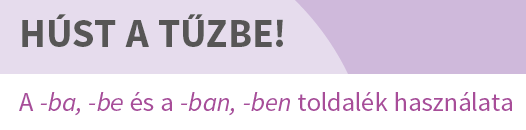 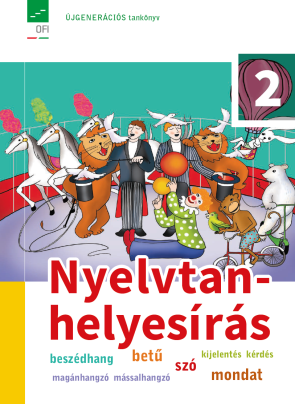 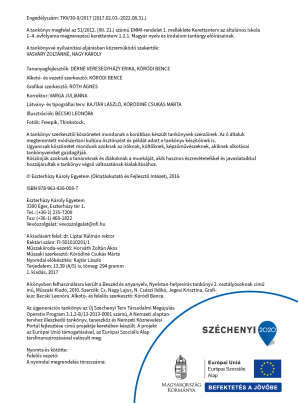 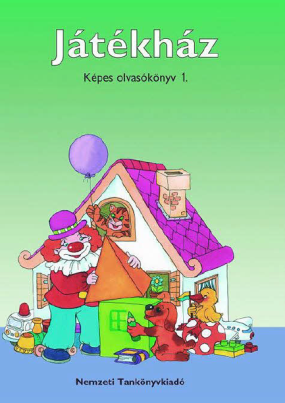 A PP készítője: Graczáné Tóth Andrea
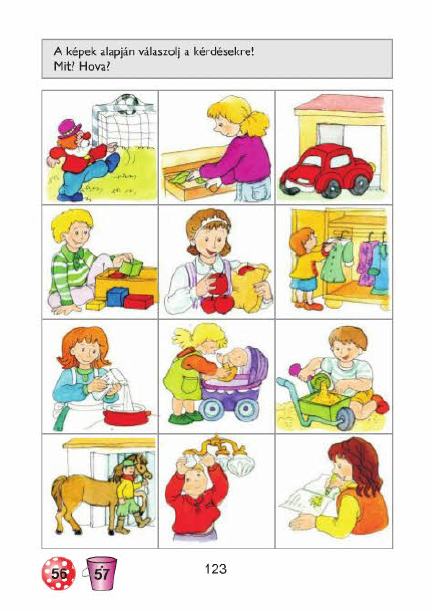 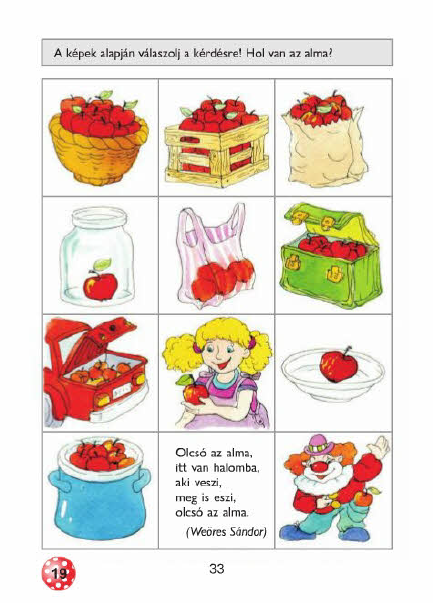 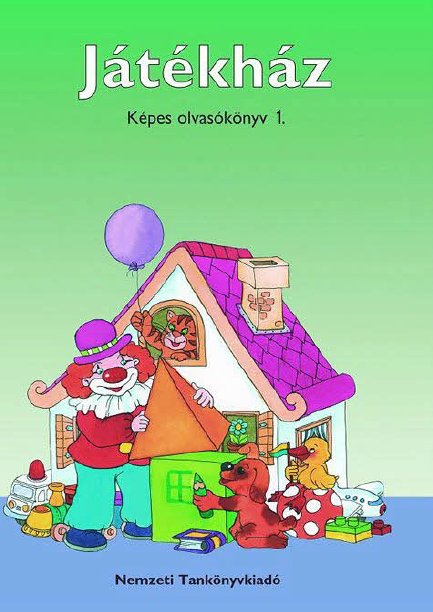 EMLÉKSZEL?
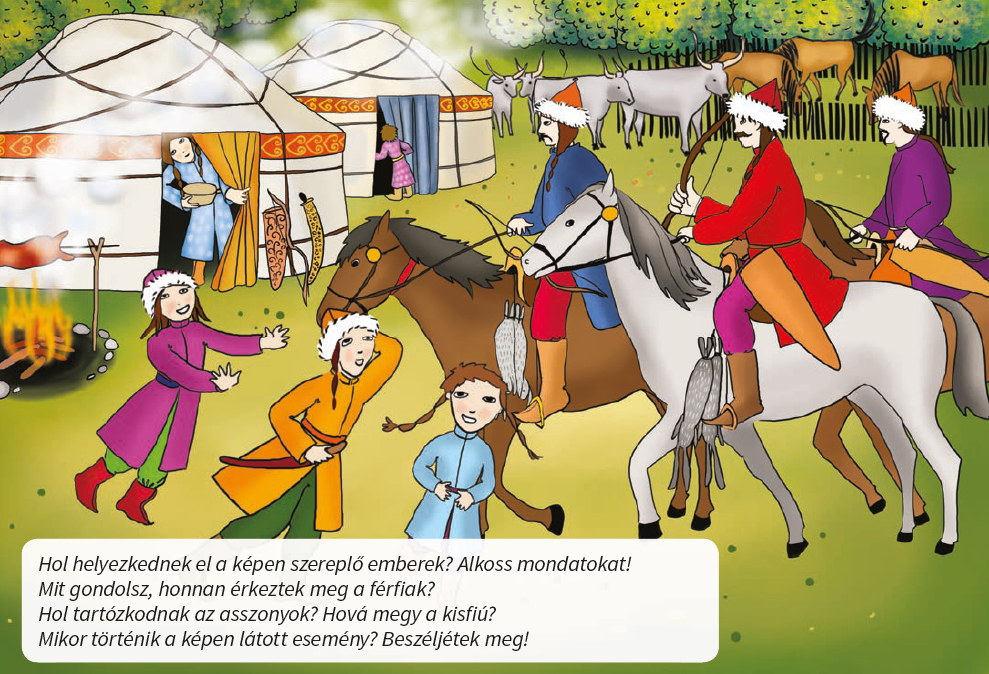 76/1.
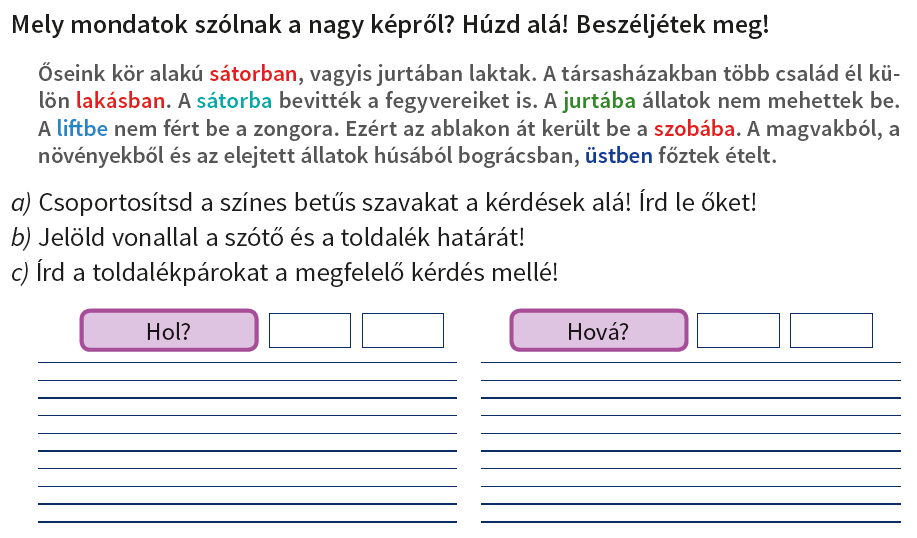 ban
ben
be
ba
jurtába
sátorban
sátorba
szobába
lakásban
liftbe
sátorban
77/2.
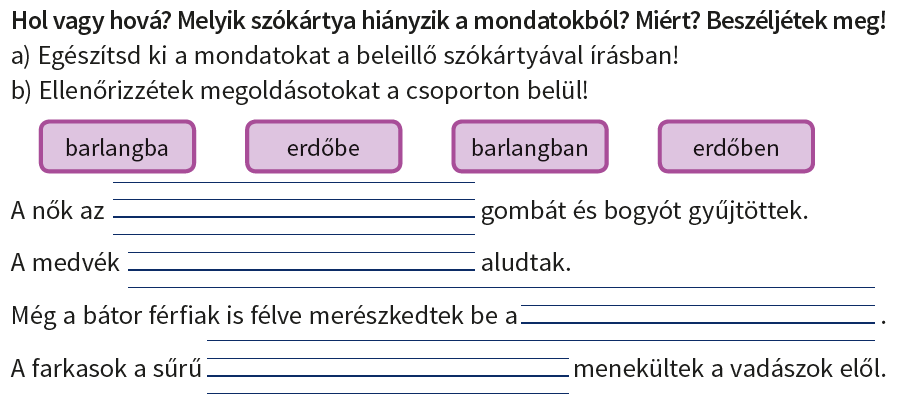 erdőben
barlangban
barlangba
erdőbe
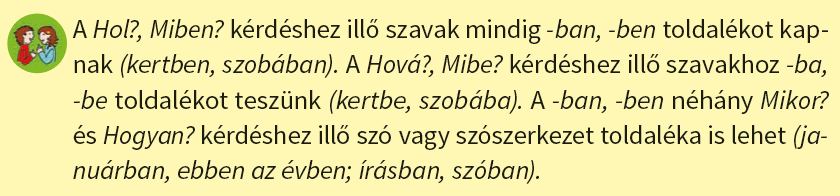 3
77/3.
PÁROS MUNKA